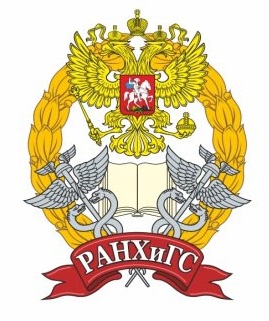 ФЕДЕРАЛЬНОЕ ГОСУДАРСТВЕННОЕ БЮДЖЕТНОЕ ОБРАЗОВАТЕЛЬНОЕ УЧРЕЖДЕНИЕ 
ВЫСШЕГО ОБРАЗОВАНИЯ
РОССИЙСКАЯ АКАДЕМИЯ НАРОДНОГО ХОЗЯЙСТВА И ГОСУДАРСТВЕННОЙ СЛУЖБЫ ПРИ 
ПРЕЗИДЕНТЕ РОССИЙСКОЙ ФЕДЕРАЦИИ
ЧЕЛЯБИНСКИЙ ФИЛИАЛ
Выпускная аттестационная работа
на тему:
«Внедрение технологий бережливого производства на участке ремонта и технического обслуживания электрооборудования Доменного цеха ПАО «ЧМК»»
Автор работы:
Гайсин Руслан Рафаилович
 Руководитель работы: 
к.т.н, доцентБуторина Ольга Сергеевна
2022
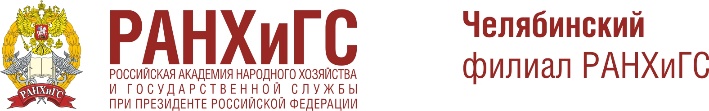 Объект, предмет, цель и задачи
Объект исследования:
Участок ремонта и технического обслуживания электрооборудования Доменного цеха ПАО «ЧМК»
Предмет исследования: 
Внедрение технологий бережливого производства на участке ремонта и технического обслуживания электрооборудования Доменного цеха
Задачи:
Дать характеристику деятельности участка ремонта и технического обслуживания электрооборудования Доменного цеха  ПАО«ЧМК»;
Провести анализ технологий бережливого производства; 
Выполнить анализ внутренней и внешней среды;
Определить проблемы и риски;
Разработать мероприятия для организации снижения простоев основных агрегатов Доменного цеха по причине выхода из строя электрооборудования путем внедрения технологий бережливого производства;
Оценить экономическую эффективность применения технологий бережливого производства.
Цель исследования:
Разработать мероприятия для организации процесса снижения простоев основных агрегатов Доменного цеха по причине выхода из строя электрооборудования путем внедрения технологий бережливого производства
2
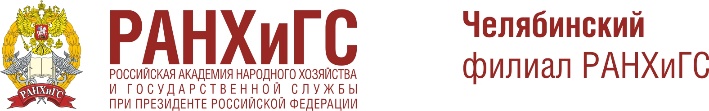 Общая характеристика объекта. ПАО « ЧМК»
Публичное акционерное общество «Челябинский металлургический комбинат» – одно из крупнейших в России предприятий полного металлургического цикла по выпуску качественных и высококачественных сталей. 
ЧМК – одно из немногих предприятий страны, которому дано право присваивать продукции собственный индекс – ЧС (Челябинская Сталь). Комбинат также является одним из крупнейших производителей нержавеющей стали в России.
ЧМК выпускает широкий сортамент продукции металлургического производства: чушковый чугун, полуфабрикаты стальные для дальнейшего передела, сортовой и листовой металлопрокат из углеродистых, конструкционных, инструментальных и коррозионно-стойких марок стали, фасонный прокат и рельсовую продукцию.
Атомная энергетика, тяжелое, химическое, энергетическое, автомобильное и сельскохозяйственное машиностроение, подшипниковые и трубопрокатные заводы, строительство, медицинское оборудование и инструмент – вот далеко не полный перечень применения продукции ЧМК.


								Адрес : 454047, Россия, Челябинская область,								г. Челябинск, ул. 2-я Павелецкая, д. 14
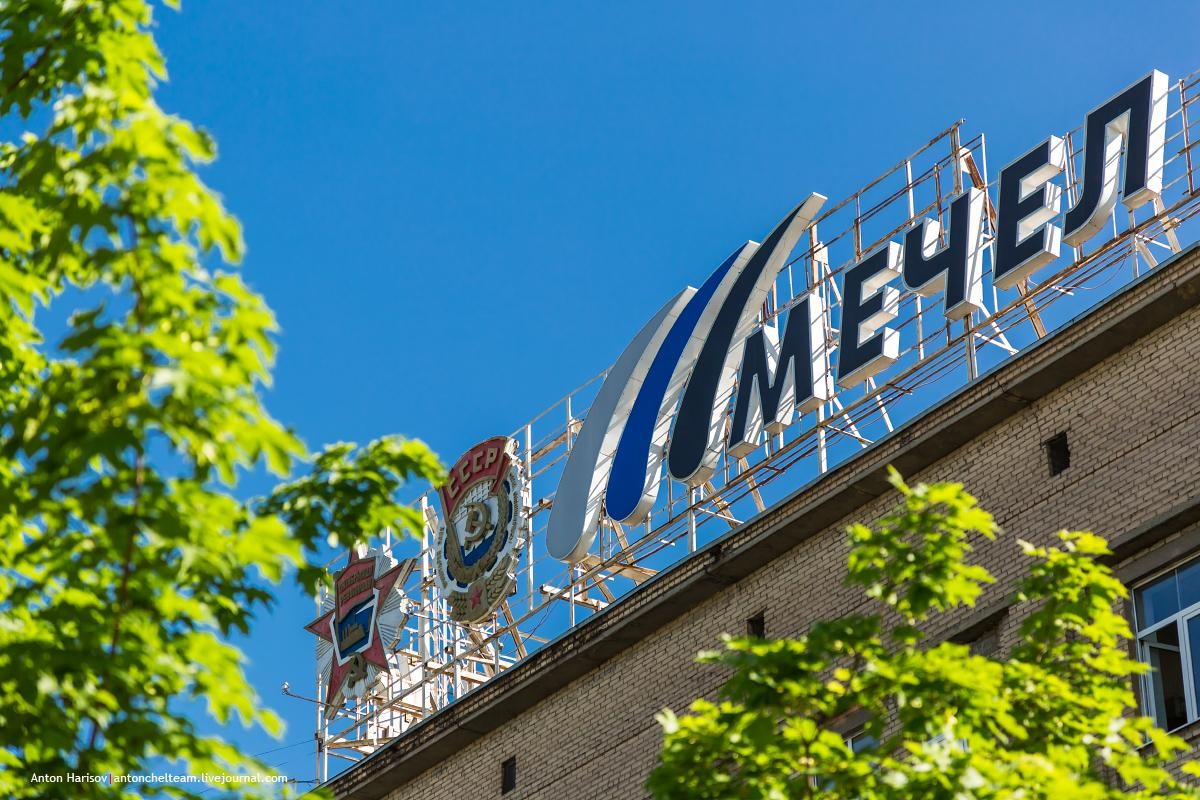 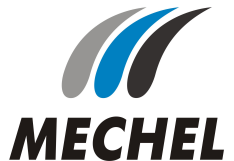 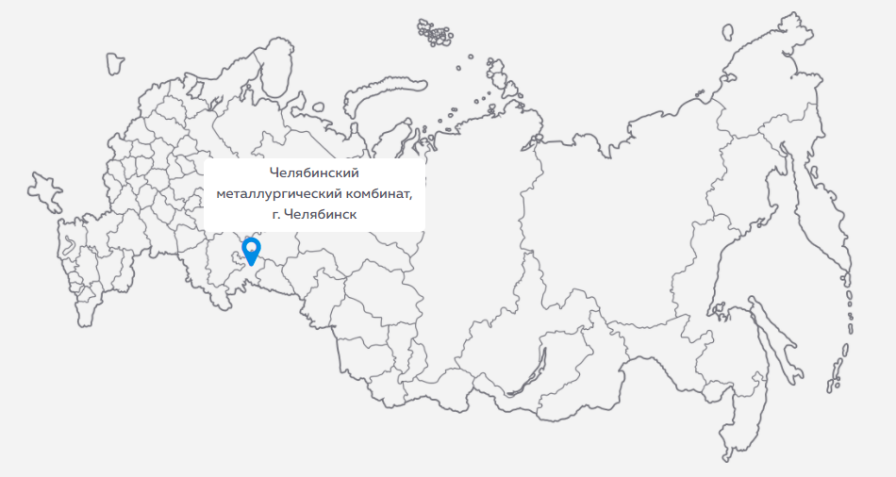 3
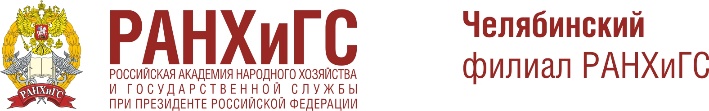 Общая характеристика объекта. Доменный цех.
Доменный цех входит в состав ПАО «ЧМК». 
Основными задачами Доменного цеха являются:
Производство чугуна в установленной номенклатуре и сортаменте в соответствии с утвержденными производственными графиками и плановыми заданиями.
Своевременное обеспечение чугуном производства сталеплавильных цехов, ФЛЦ и
 сторонних потребителей в соответствии с требованиями ГОСТов и технических условий при оптимальной загрузке агрегатов, эффективном использовании трудовых, материальных и финансовых ресурсов, с целью наработки прибыли Компанией, повышения качества выпускаемой продукции и снижения ее себестоимости.
В состав Доменного цеха входят: Отделение производства чугуна; Отделение ремонтов и технического обслуживания оборудования; Группа подготовки к ремонтам.
Организационная  структура Доменного цеха приведена на слайде 5.
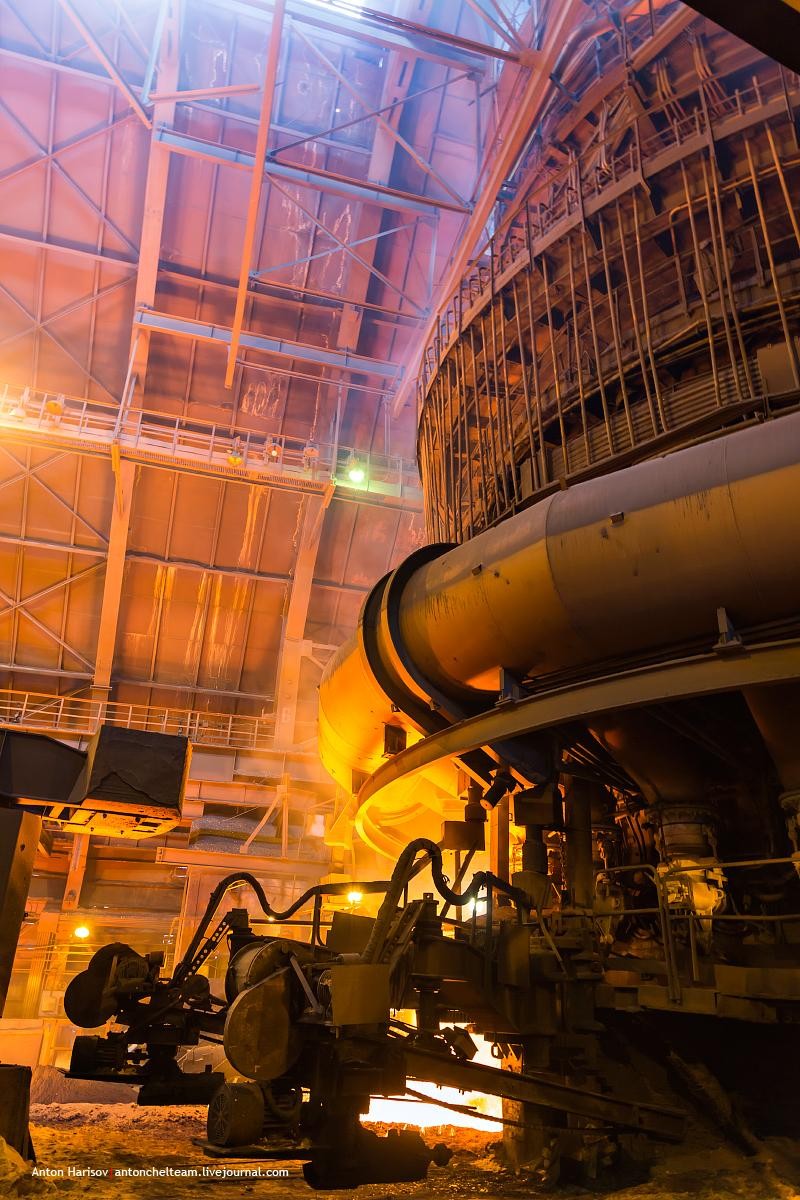 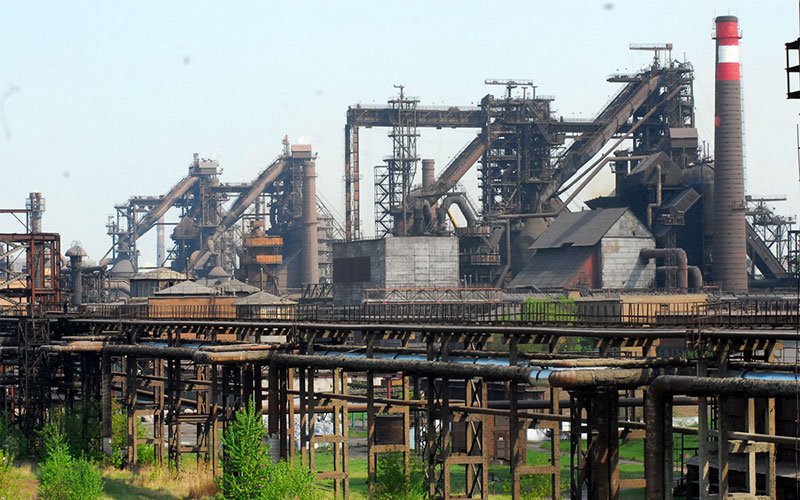 4
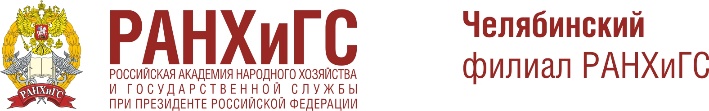 Общая характеристика объекта. Доменный цех.
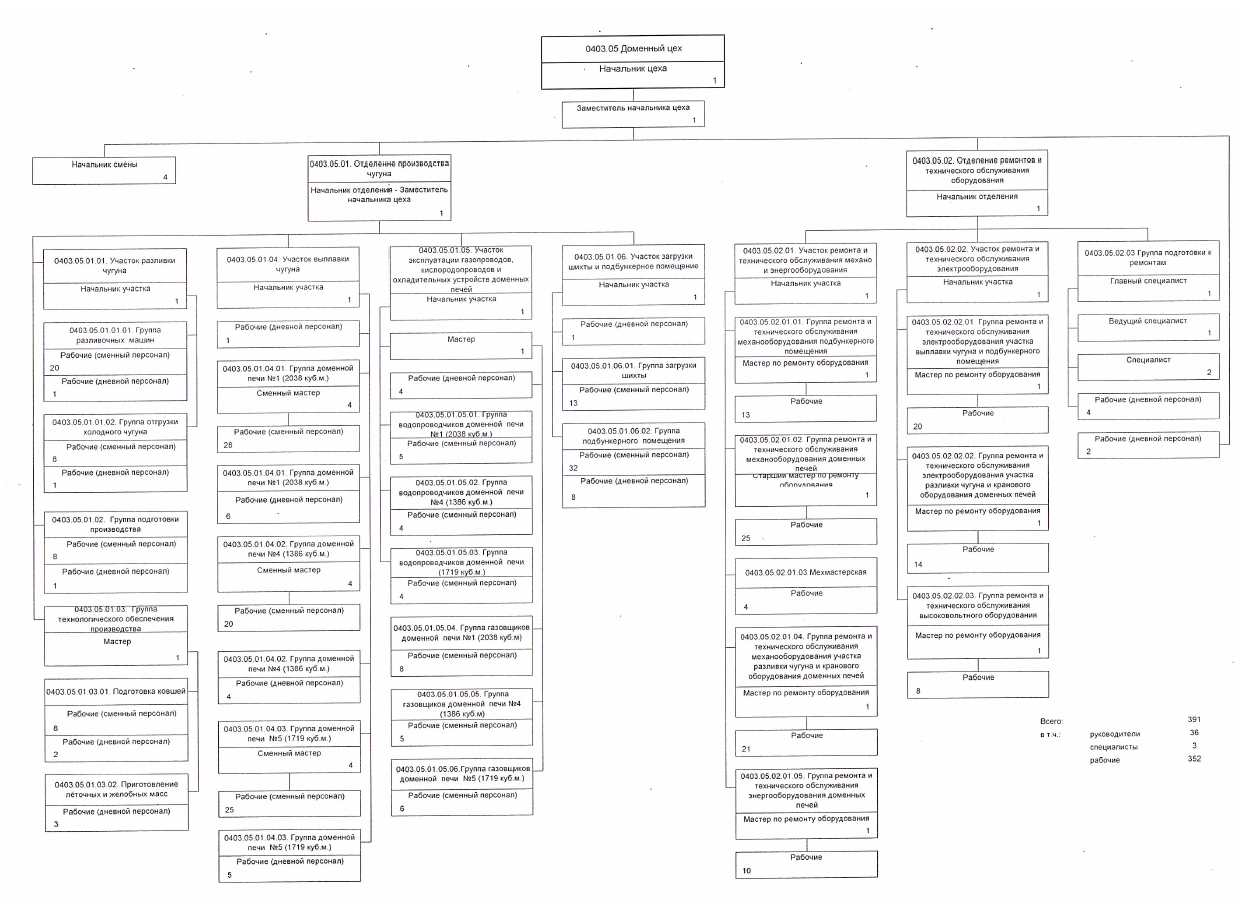 5
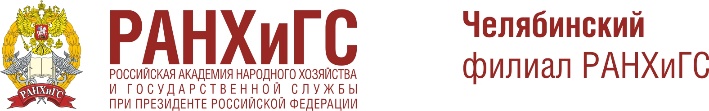 Общая характеристика объекта. Показатели работы Доменного цеха.
Производство чугуна за 2021 год –
 3 162 тыс. тонн
Производство чугуна с 01.01.2022 по 30.04.2022 год  - 
1 139 тыс. тонн
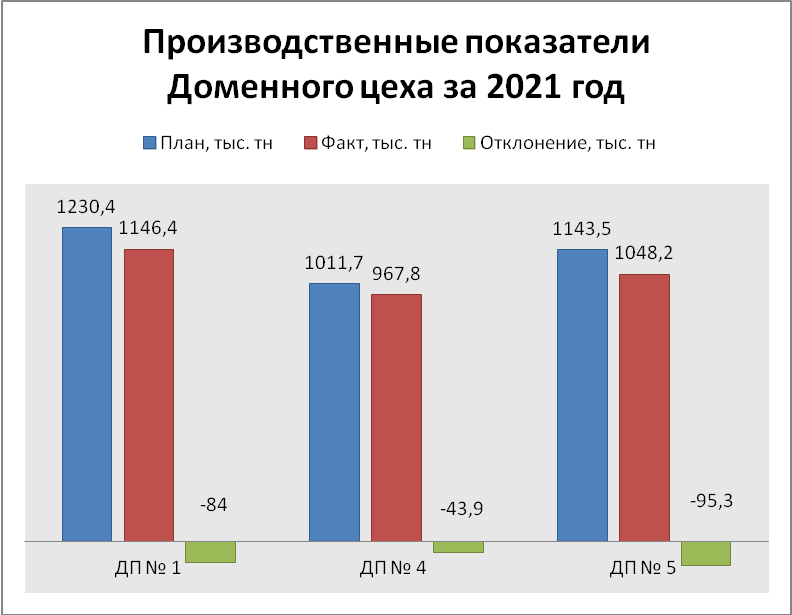 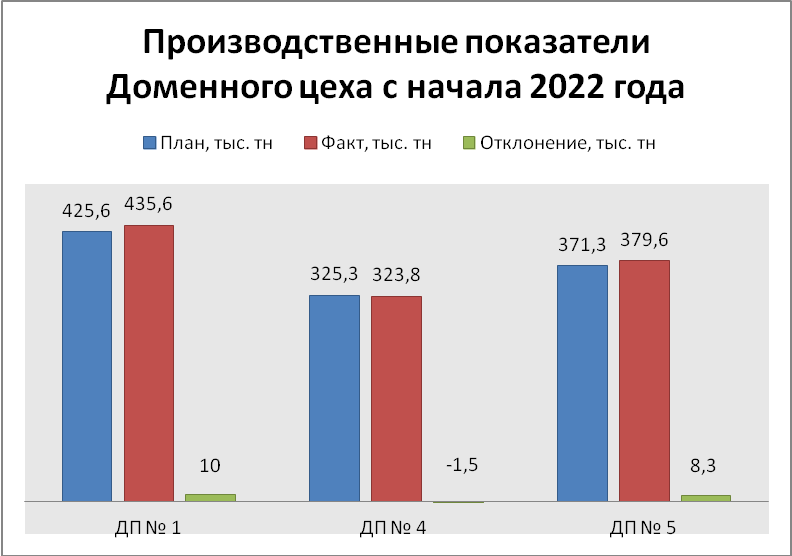 6
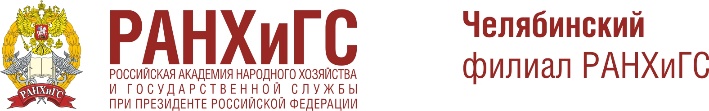 Участок ремонта и технического обслуживания электрооборудования
Участок ремонта и технического обслуживания электрооборудования Доменного цеха предназначен для обеспечения безаварийной работы электрического оборудования Доменного цеха, осуществления организации и проведение планово-предупредительных, капитальных и профилактических ремонтов, обслуживания, модернизации и замены оборудования, а также осуществления контроля за соблюдением технологическим персоналом правил эксплуатации электрического оборудования.
В состав участка входят следующие подразделения: 
0403.05.02.02.01. Группа ремонта и технического обслуживания электрооборудования участка выплавки чугуна и подбункерного помещения;
0403.05.02.02.02. Группа ремонта и технического обслуживания электрооборудования участка разливки чугуна и кранового оборудования доменных печей;
0403.05.02.02.03. Группа ремонта и технического обслуживания высоковольтного оборудования.
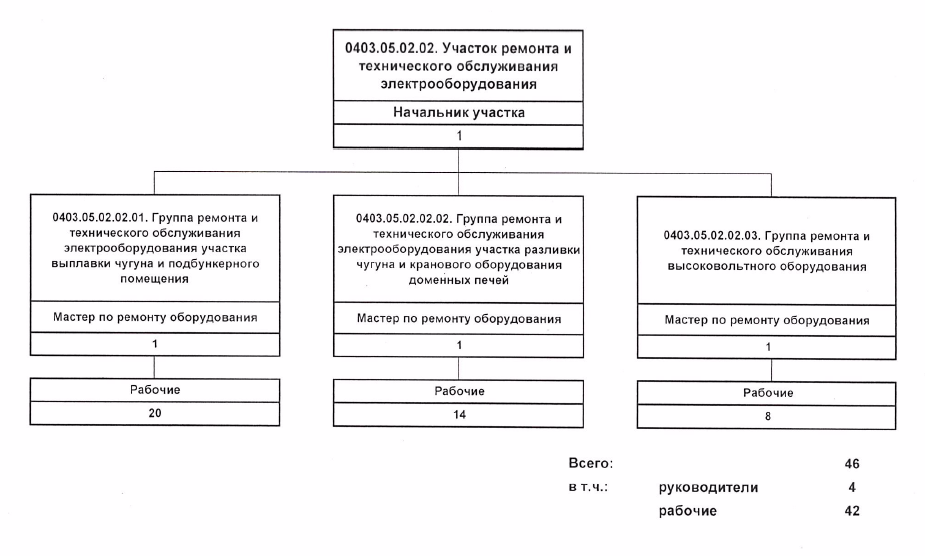 7
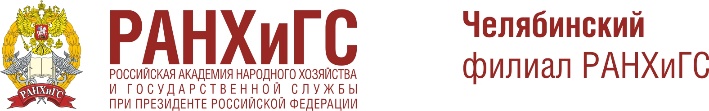 Участок ремонта и технического обслуживания электрооборудования
Динамика штатной численности
Структура электротехнического персонала
8
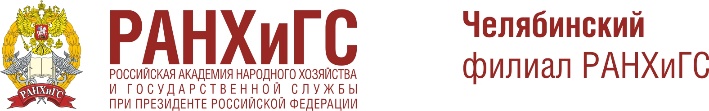 Участок ремонта и технического обслуживания электрооборудования
Распределение персонала по возрасту
Распределение персонала по стажу работы
9
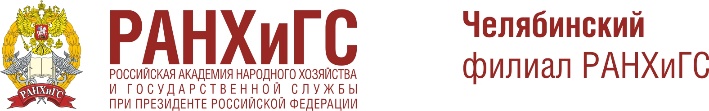 PEST - анализ
10
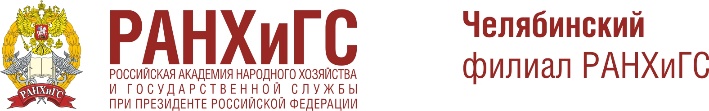 SWOT - анализ
11
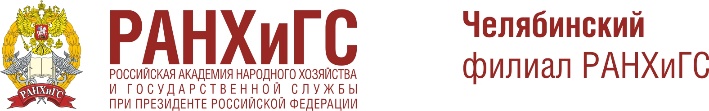 Анализ потерь производственного процесса
Основной проблемой для решения основных задач Доменного цеха по производству чугуна в установленной номенклатуре и сортаменте в соответствии с утвержденными производственными графиками и плановыми заданиями являются потери производства, вызванные простоями основных агрегатов.
Потери от простоев основных агрегатов в денежном выражении составляют: 
Доменная печь № 1 - 2,4 млн. руб./час; Доменная печь № 4 - 1,8 млн. руб./час; Доменная печь № 5 - 2,4 млн. руб./час.
Причины простоев агрегатов разделяются на:
внутренние и комбинатовские.
На уровне структурного подразделения возможно повлиять только лишь на внутренние причины простоев.
Внутренние простои, в свою очередь, делятся на две группы: плановые (оборудование и технология) и внеплановые (оборудование и технология)
Причинами плановых простоев являются:
- текущий и продолжительный текущий ремонты;
- капитальный ремонт;
- реконструкция;
- технологические.





Причинами внеплановых простоев являются:
- неисправность механического оборудования;
- неисправность электрического оборудования;
- неисправность энергетического оборудования;
- неисправность технологического оборудования и автоматизации;
- текущие простои по причинам отсутствия железорудного сырья, либо сырья несоответствующего качества.
12
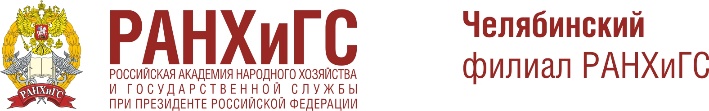 Анализ потерь производственного процесса
По итогам 2021 года Доменный цех не выполнил производственную программу на 223 тысячи тонны чугуна. Одной из причин является увеличение времени внеплановых простоев. 
В среднем по цеху за 2021 год величина внеплановых простоев составила 10,8 суток (259,2 часа) и потери производства в денежном выражении при пересчете на конечную продукцию в среднем по цеху составили 578 млн. рублей.
24% и 6% от общего времени простоев за 2021 год и за2022 год соответственно приходится на простои, связанные с отказом в работе электрического оборудования.
13
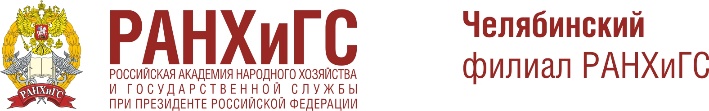 Анализ потерь производственного процесса
В целях недопущения внеплановых простоев основных агрегатов на комбинате предусмотрена система технического обслуживания и ремонтов.
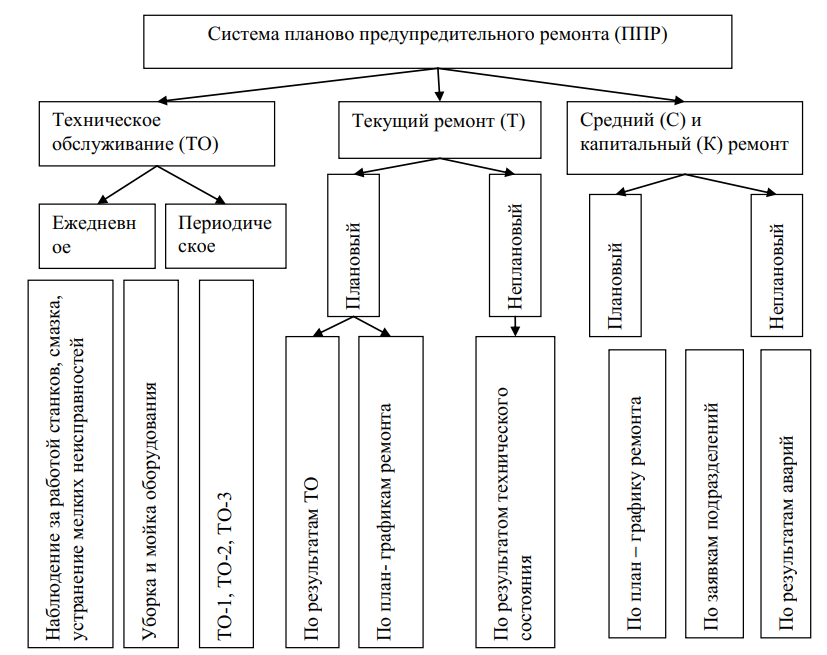 Планово предупредительный ремонт оборудования предусматривает выполнение следующих работ:
- техническое обслуживание;
- текущие ремонты;
- средние ремонты;
- капитальные ремонты.
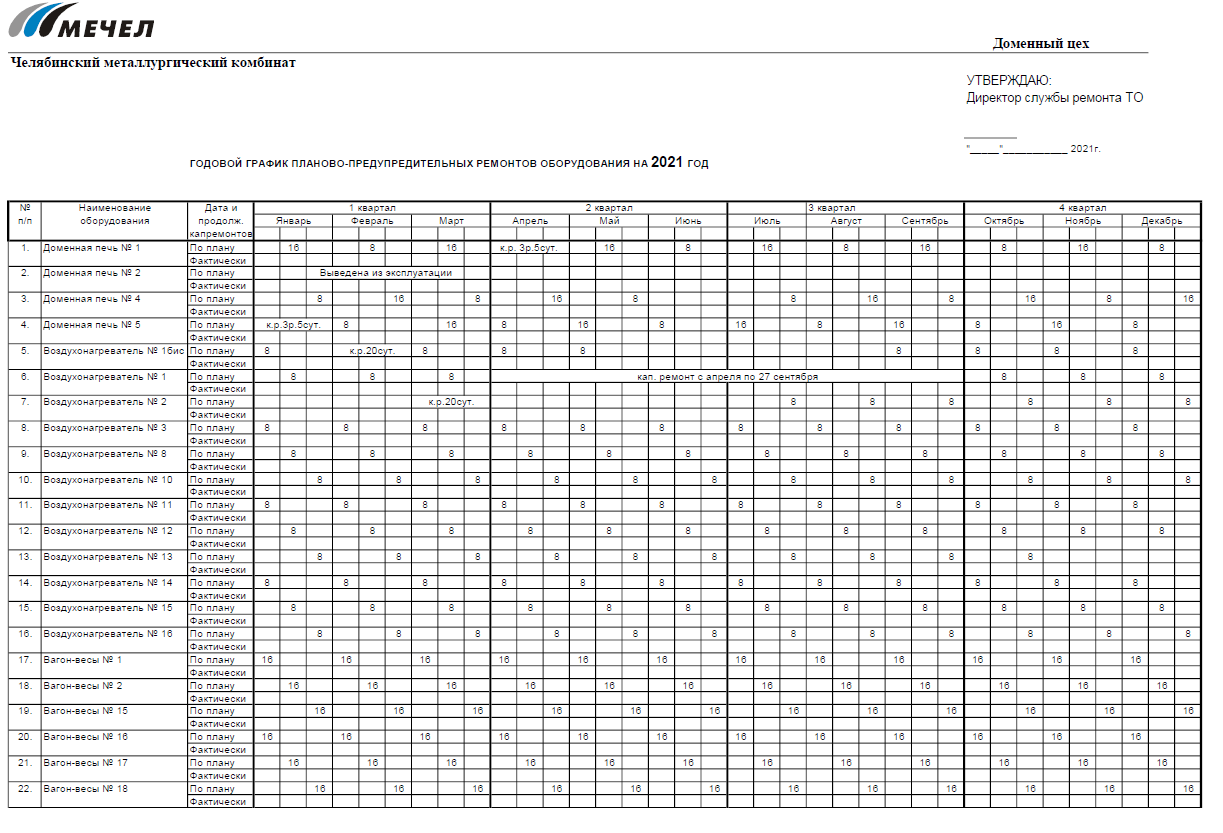 Планирование ремонтных работ заключается в разработке годовых и месячных планов графиков планово-предупредительных ремонтов оборудования. Месячные графики ППР составляют на основе годового графика, в них уточняют время остановки оборудования на время ремонта.
14
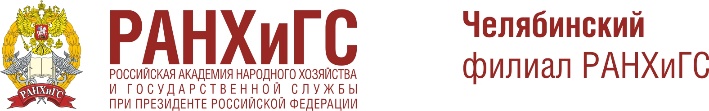 Анализ потерь производственного процесса
15
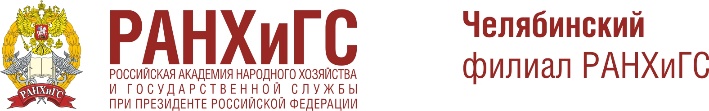 Анализ технологий бережливого производства
Базовые принципы бережливого производства были разработаны в конце 1980—1990-х гг. 
Главной целью системы выступает сокращение действий, которые не добавляют выпускаемому продукту ценности в течение всего его жизненного цикла.
Основные технологии бережливого производства:
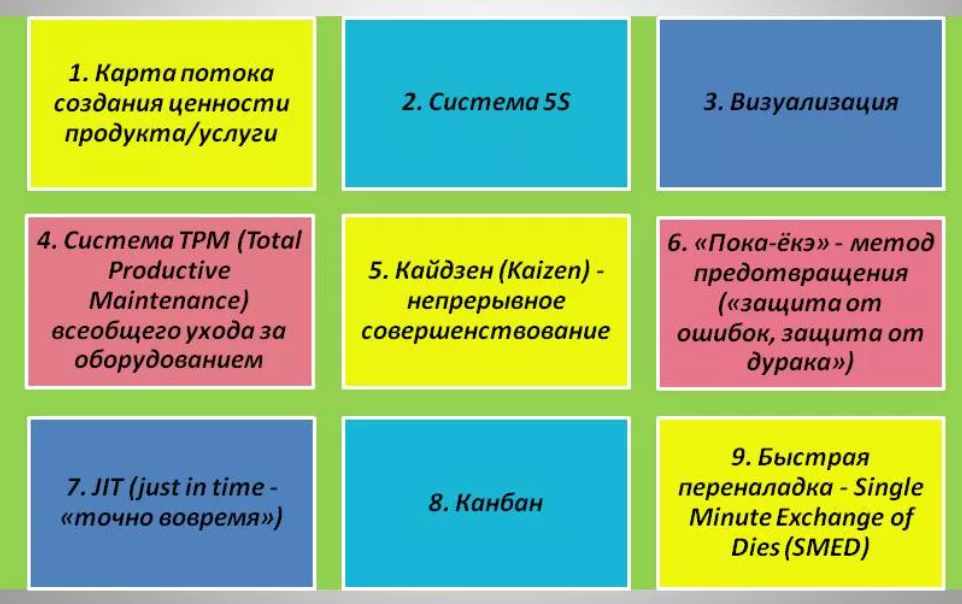 16
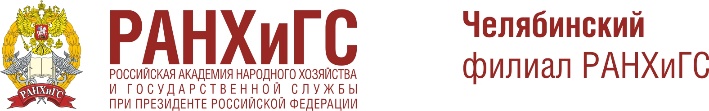 Анализ технологий бережливого производства
ТРМ (Total Productive Maintenance) представляет собой всеобщее обслуживание процесса. 
Данная технология бережливого производства направлена на снижение потерь. Как правило, они связаны с простоями оборудования, возникающими из-за поломок и избыточного обслуживания.
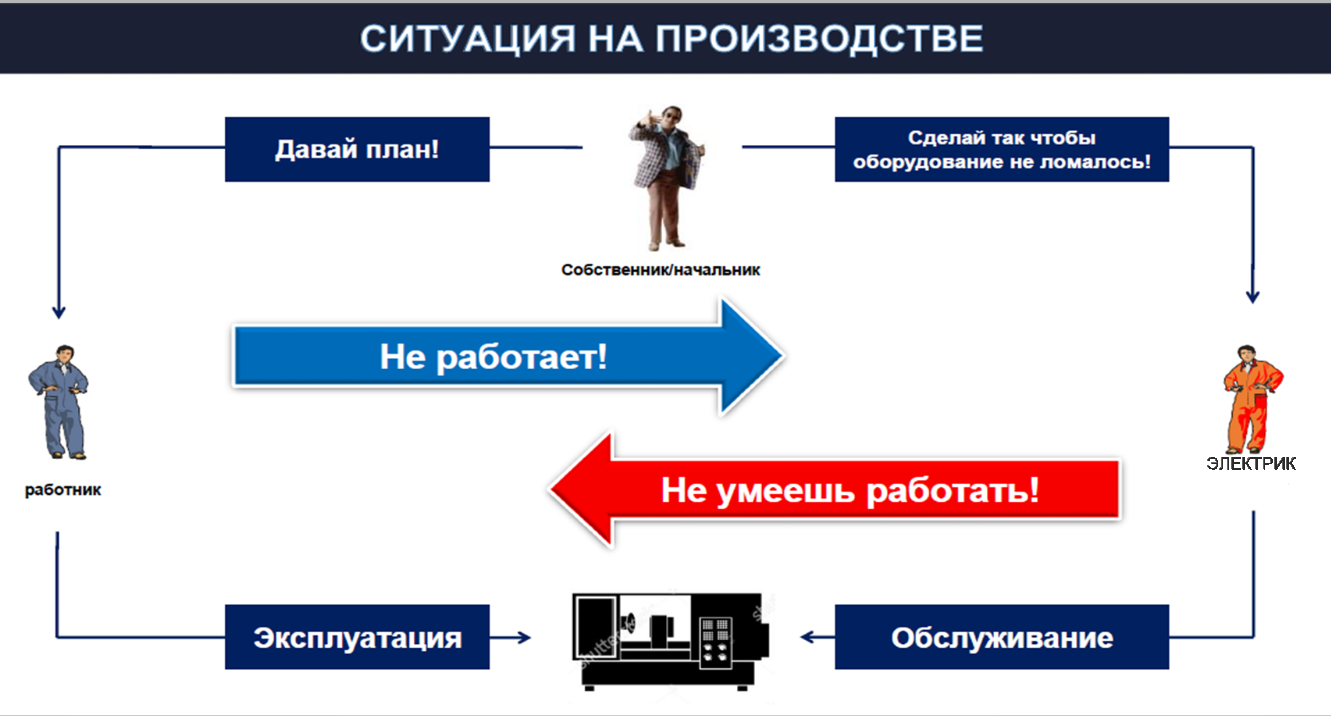 В рамках ТРМ предусмотрены следующие этапы: 
1. Оперативный ремонт.; 
2. Обслуживание на базе прогнозов.; 
3. Корректирующее обслуживание; 
4. Автономное обслуживание.; 
5. Непрерывное улучшение.
Основной идеей ТРМ выступает вовлечение в процесс всех сотрудников предприятия, а не только специалистов отдельных служб. 
Таким образом, каждый работник должен знать специфику обслуживания оборудования и уметь быстро исправить неполадку самостоятельно.
17
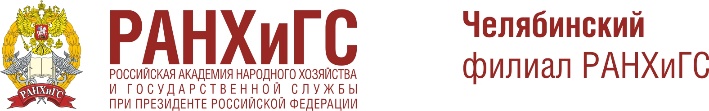 Внедрение технологии ТРМ
Внедрение технологии TPM состоит из нескольких этапов:
Проведение диагностики рабочего места и оборудования.
Определение общей эффективности оборудования (OEE).
Для производственного персонала составить перечень мелких ремонтных работ.
Разработка системы мотивации.
Выполнение производственным персоналом мелких ремонтных работ.
Анализ простоев оборудования.
Рассчитать изменённые показатели общей эффективности оборудования (OEE) и сравнить с первоначальным показателем.
Значение общей эффективности (OEE) с использованием трех показателей: готовность; производительности и качество определяется по следующей формуле:
ОЕЕ = Готовность х Производительность х Качество х 100
Готовность = Фактическое время
	          Плановое время
Производительность = Время цикла ÷ Общее число деталей
			Фактическое время
Качество = Общее число деталей - Общее число дефектных деталей
		Общее число деталей
18
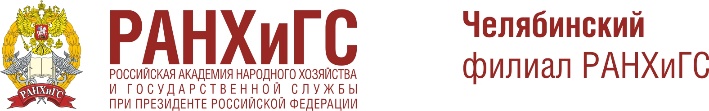 Расчет общей эффективности текущего состояния оборудования
19
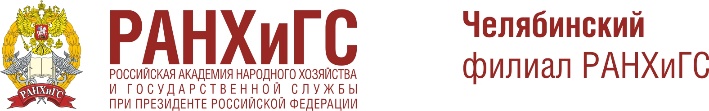 Расчет общей эффективности текущего состояния оборудования
20
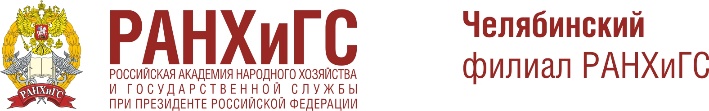 Факторы, влияющие на производительность оборудования
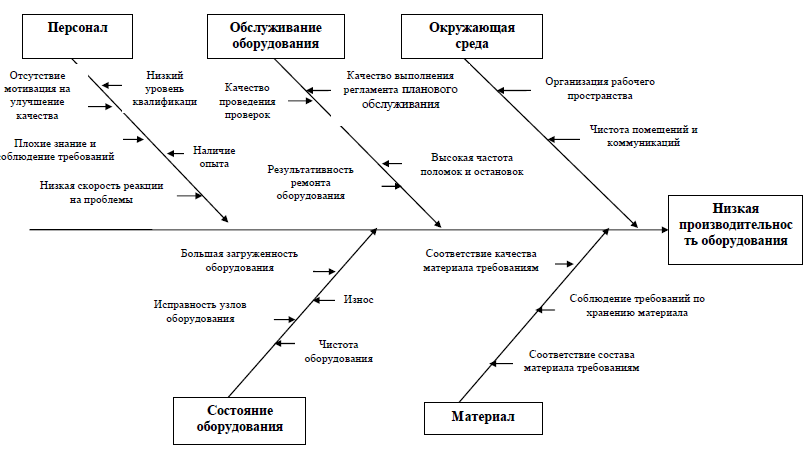 21
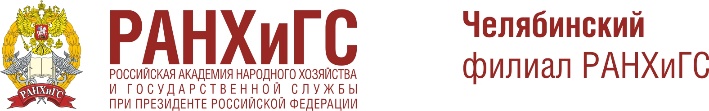 Диаграмма результатов экспертной оценки влияния факторов
 на производительность
22
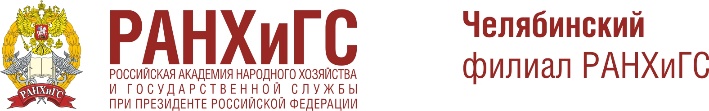 Организационный план внедрения системы TPM
23
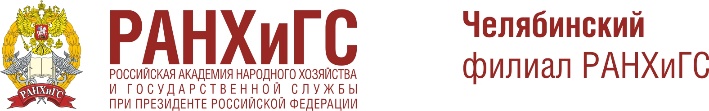 План-график реализации этапов проекта
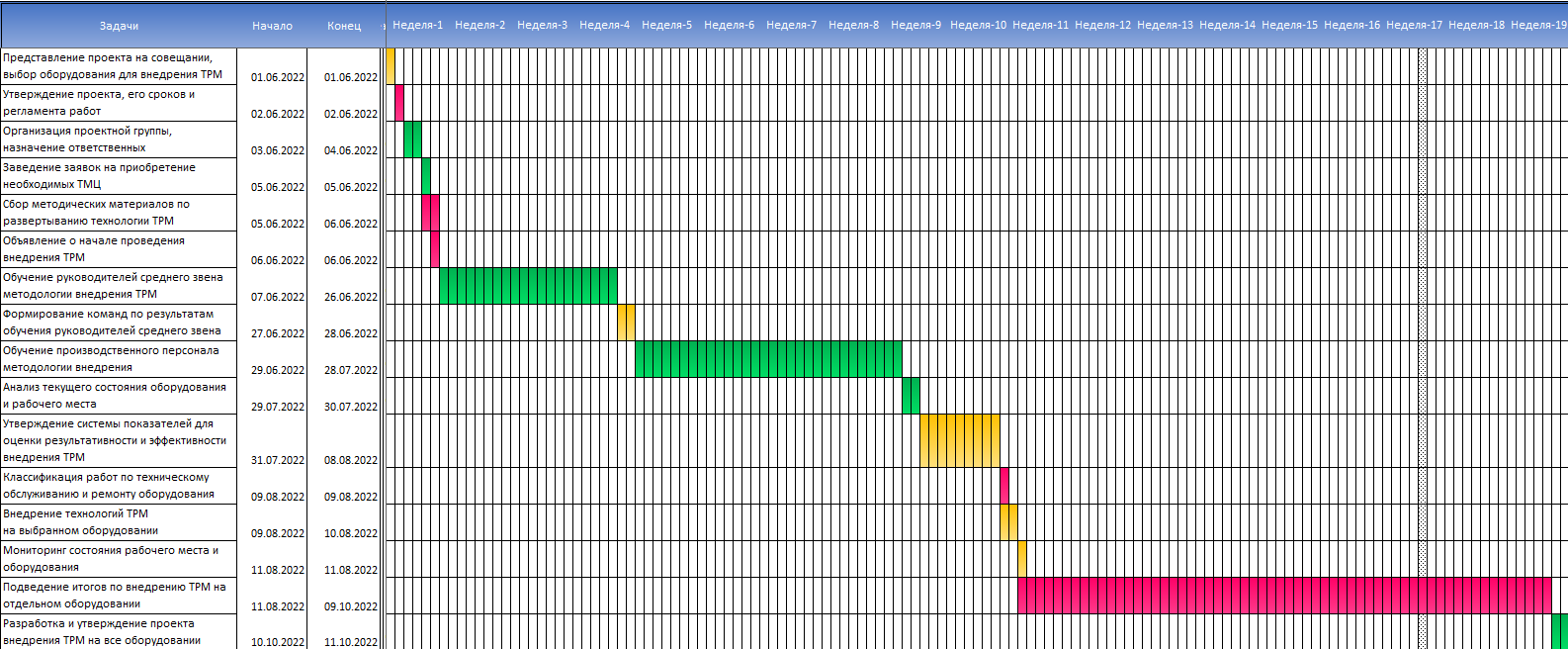 24
План инвестиционных платежей на подготовку к внедрению технологии TPM
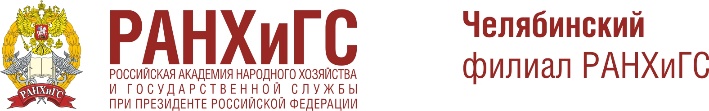 25
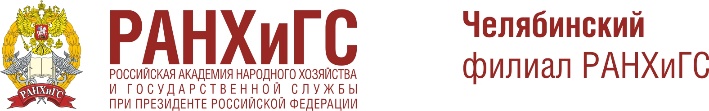 Расчёт экономической эффективности
Показатели эффективности оборудования до внедрения ТРМ и ожидаемые после внедрения
26
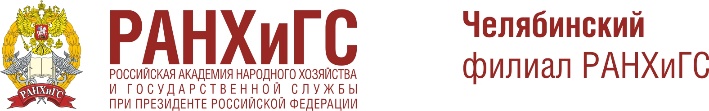 РАСЧЕТ ЭФФЕКТИВНОСТИ
Ожидаемый экономический эффект от внедрения технологии
27
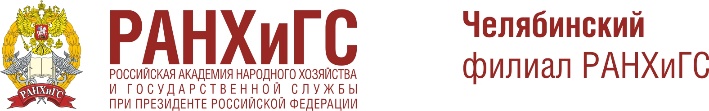 РАСЧЕТ ЭФФЕКТИВНОСТИ
28
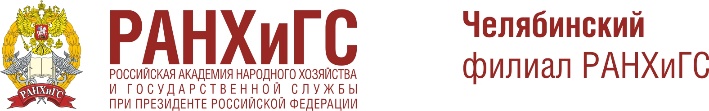 Ожидаемые результаты от реализации проекта
После внедрения технологии всеобщего обслуживания оборудования (TPM) показатели предприятия улучшатся. А именно, вырастит общая эффективность и производительность оборудования, тем самым и снизятся простои.
Так же стоит подчеркнуть, что на рабочих местах сотрудников будут отсутствовать посторонние предметы и мусор.
Экономическая эффективность проекта больше единицы, следовательно, внедрение методики экономически выгодно.
ВЫВОДЫ:
29
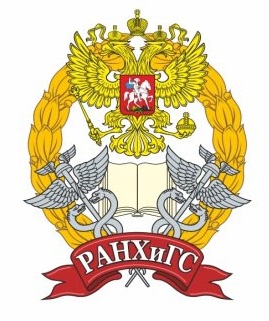 ФЕДЕРАЛЬНОЕ ГОСУДАРСТВЕННОЕ БЮДЖЕТНОЕ ОБРАЗОВАТЕЛЬНОЕ УЧРЕЖДЕНИЕ 
ВЫСШЕГО ОБРАЗОВАНИЯ
РОССИЙСКАЯ АКАДЕМИЯ НАРОДНОГО ХОЗЯЙСТВА И ГОСУДАРСТВЕННОЙ СЛУЖБЫ ПРИ 
ПРЕЗИДЕНТЕ РОССИЙСКОЙ ФЕДЕРАЦИИ
ЧЕЛЯБИНСКИЙ ФИЛИАЛ
Выпускная аттестационная работа
на тему:
«Внедрение технологий бережливого производства на участке ремонта и технического обслуживания электрооборудования Доменного цеха ПАО «ЧМК»»
Автор работы:
Гайсин Руслан Рафаилович
 Руководитель работы: 
к.т.н, доцентБуторина Ольга Сергеевна
2022